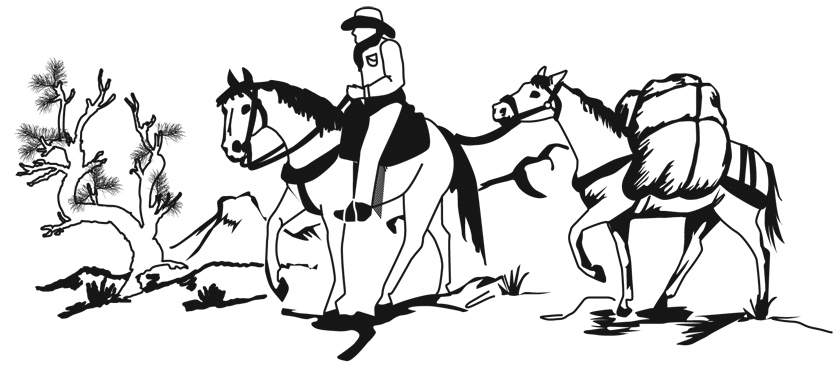 Part 3
Suggested Approaches for Obtaining and Validating Data
COURT STANDARD

The managed and designed use of a trail are established by individual forest staffs…with the publics active assistance, and any changes require  public involvement process and land management planning determinations, including appropriate (NEPA )review.
Our Concern
Managers may assign trail classes and design parameters  that will not accommodate pack and saddle stock on trails that were historically accessible to stock.
Our Task
determine if the change has taken place
through the implementation of the new   system
if it has, whether the agency has involved  the public and followed an approved land management planning process as agreed in the court decision.
Step 1
Back Country Horsemen of America
 will request a listing of trails
 indicating Trail Class and Managed/Designed Use
 for each trail or trail segment
 on each Ranger District nation-wide.

This information will be sent 
to each state or affiliate organization.
Step 2
The state or affiliate will be responsible for 
taking this listing and assigning districts or 
forests to the chapters/units within their
organization so that we do not duplicate
efforts and unnecessarily impact our
Forest Service partners.
Step 3
The chapter/unit will take the list of trails and determine which trails are not managed or designed for pack and saddle stock.
If there is a question regarding that management objective, the chapter may then discuss the objective with the District Ranger to determine the justification for not managing the trail for 
pack and saddle stock.
The Trail Classification System is new and
 the agency is still refining the data!
Rangers may not be aware that the management
objectives for a trail might be a concern for 
horsemen or reflect a change in the historical 
status for the trail.
The Forest Service advised us in April, 2009

 “the data is considered working/draft data.
As we continue our training, data validation 
and update efforts Agency-wide the quality of
the information will improve.”
At this point, we need to consider our efforts
 to be that of helping the agency ‘validate and
 update’ its records.
For trails that are not designed or managed for,
 or that through special provisions in the 
parameters will not accommodate, pack and 
saddle stock,
Request that the line officer disclose
the planning document  and the public
involvement process used in determining 
the uses.
COURT STANDARD

The managed and designed use of a trail are established by individual forest staffs…with the publics active assistance, and any changes require  public involvement process and land management planning determinations, including appropriate (NEPA )review.
It is anticipated that some trail managers 
will consider that it is within their discretional 
authority to determine the uses that are considered appropriate.
If there is no evidence that a managed or designed use was established through a public process, then, except potentially for emergency situations, the Forest Service needs to go through a public process  before it can prohibit a use or intentionally limit a use by assigning inadequate design parameters.
In many cases, a Forest or District  may not have a specific trails or transportation management plan.
A trail inventory may have been appended
 to the 1st generation Forest Plans completed
 in the 1980s or early 1990s 
	(prior to implementation of the
	 new Trail Classification System about 1998).
The Forests were required under the planning
 regulations that were in effect during the time 
that the original Forest Plans were completed,
 “to obtain and keep current inventory data 
appropriate for planning and managing the
 resources …”
Most Forests included an inventory of trails
 as part of that data base.
The Forest Plans were completed with
 public involvement and subjected to NEPA.
If the inventory in the Forest Plan included the types of uses that each trail would be managed or designed to accommodate, it meets the intent established in the court’s decision.
The test as to whether the rationale
 for making managed or designed use
determinations meets the intent of law
 is whether it was determined
“with the public’s active assistance,
 and 
… land management planning determinations,
 including appropriate [NEPA] review.”
Step 5
NEGOTIATE
With the District Ranger or Forest Supervisor
to have the objectives changed to reflect
a managed and designed use for pack and    saddle stock.
The Forest or Ranger District may attempt
to put the burden on us to establish that  trail objectives have changed as a result of implementing the new Trail Classification System.
The problem with this is that they also control access to the information necessary to make that determination,  if they are not cooperative it may necessitate Freedom of
Information requests and other more
Confrontational means.
At this step in our monitoring process,
 we prefer to avoid such confrontation.
Chapters/units are asked to resolve differences in objectives through a diplomatic approach with the District Ranger and the Forest Supervisor.
Step 6
If you are unable to resolve the differences
The state will report to BCHA using 
established protocol.

Report the situation to your state president
or the Public Lands Chair.

Once BCHA has determined the extent
And magnitude of the problem we will
Determine an appropriate course of action
With the involvement of your national directors.
In the interest of preserving our spirit of partnership, 
this strategy will provide the agency with every 
reasonable means to defend a change in the physical
characteristics of a trail as the result of implementing 
the new classification system, or to amend their data 
to reflect characteristics in place prior to 
implementation of the TCS.
BCHA
Public  Lands
COMMUNICATION
PATH
State  Organization
Or
Affiliate
165 National Forests
BCHA
        17 Member States
        14  Affiliates
42 States with NFs
16 w/o BCH
Responsible Unit
Power Points
Prepared From
Materials and Information Submitted
By
Dennis Dailey
Executive Director
Of
Issues and Policy